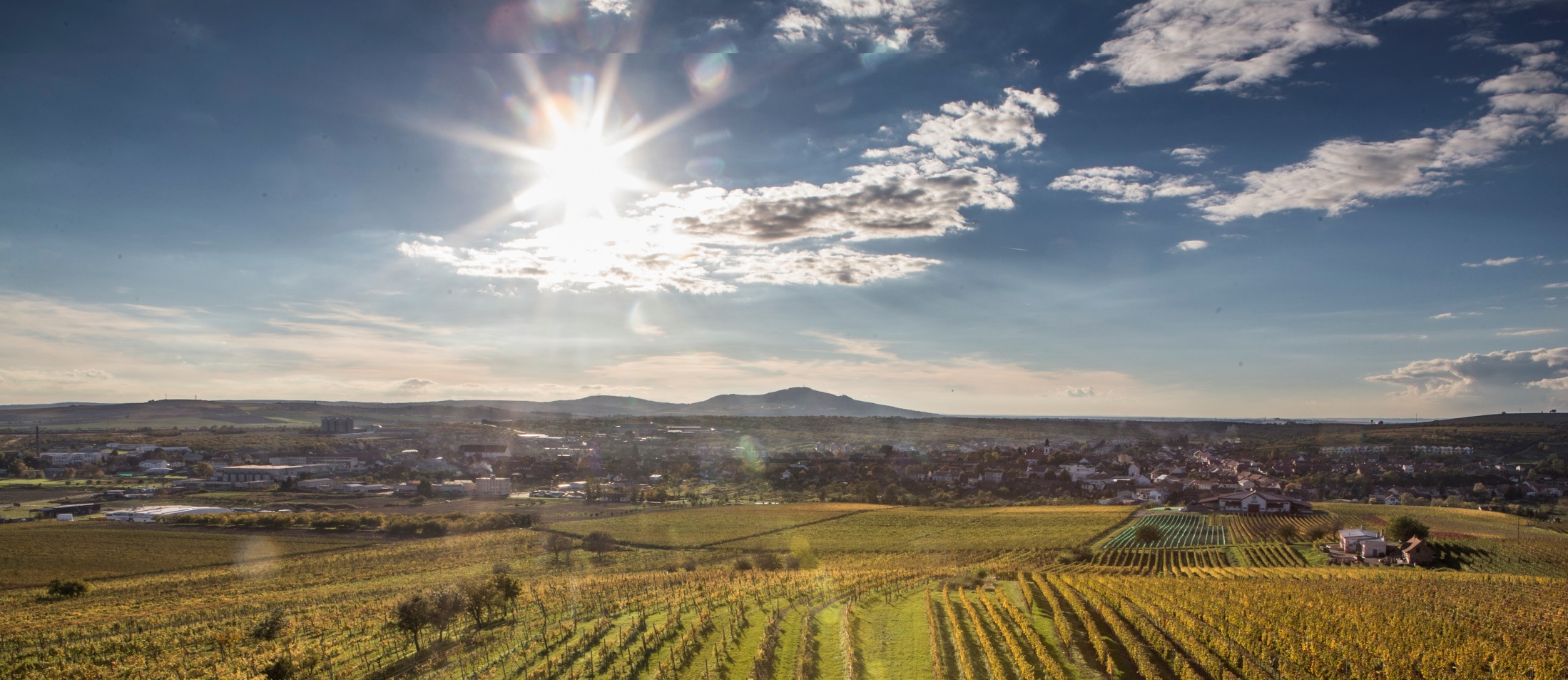 Páteřní poutní stezka sv. Cyrila a Metoděje v moravskoslovenském příhraničí
2013 – 2014 – Zlínský kraj – mikroprojekt 

Evropská kulturní stezka sv. Cyrila a Metoděje

Poutní stezka + průvodce + web www.cyril-methodius.eu
INTERREG V-A Slovenská - Česká republika

výzva do 31.8.2016

Název projektu:
Páteřní poutní stezka sv. Cyrila a Metoděje v moravskoslovenském příhraničí

Partneři projektu:
Zlínský kraj, Trnavský samosprávný kraj, Jihomoravský kraj, Trenčianský samosprávný kraj, Žilinský samosprávný kraj a Nitranský samosprávný kraj
Trasa páteřní poutní stezky:
ze sv. Kopečku přes sv. Hostýn na Velehrad, ze Šaštína přes Mikulčice a sv. Antonínek na Velehrad
na základě navázané spolupráce s partnery ze Slovenska bylo navrženo rozšíření páteřní trasy z Nitry do Šaštína, ze sv. Hostýna na Turzovku, Skalku a Nitru, s odbočkou ve Skalce přes Žídkovou na Velehrad
Aktivity v rámci projektu
Pasportizace atraktivit a služeb CR podél stezky
Značení stezky v terénu
Informační panely
Propagační materiál (průvodce)
Děkuji za pozornost!

ORR, odd. cestovního ruchu
KrÚ Jihomoravského kraje